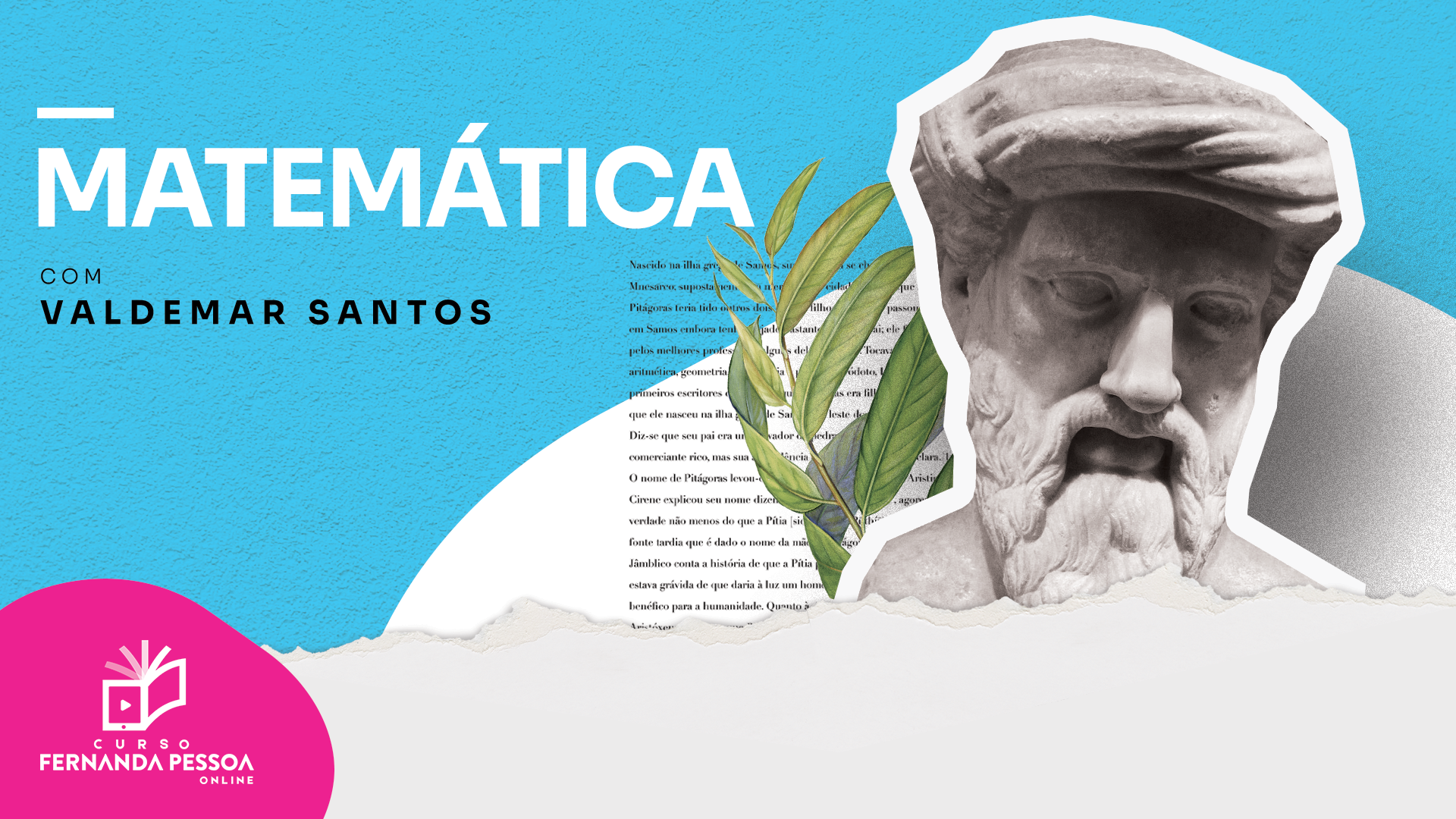 PROBLEMAS DO 1° E 2° GRAUS
RESOLUÇÃO
[Speaker Notes: S]
PROBLEMAS DO 1° E 2° GRAUS
6. (Unisinos 2022) Num plano de saúde, a mensalidade é de R$ 300,00 para pessoas de até 50 anos e de R$ 500,00 para pessoas com 51 anos ou mais. Há 1800 pessoas associadas ao plano, que pagam mensalmente um total de R$ 680.000,00. Com base nessas informações, podemos afirmar que a quantidade de pessoas com até 50 anos associadas ao plano é igual a 
a) 700
b) 800
c) 900   
d) 1000
e) 1100
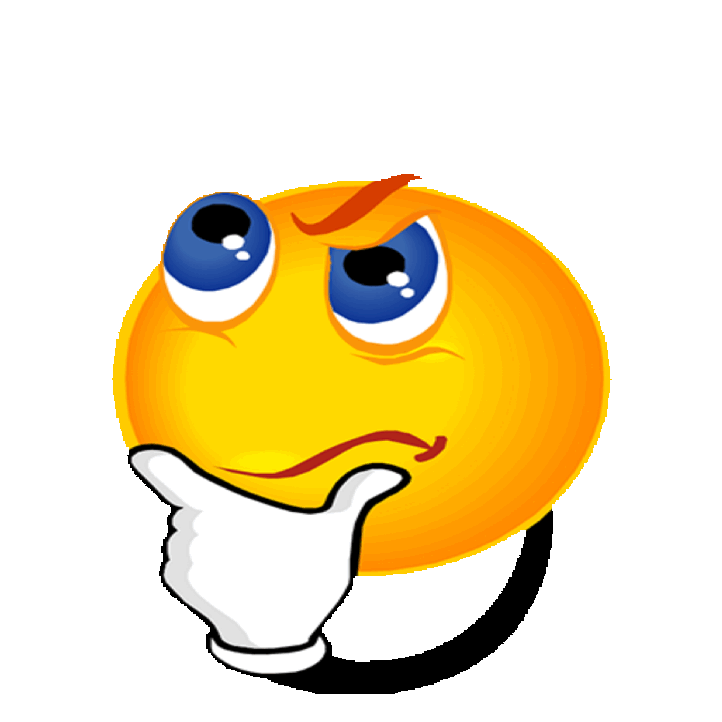 [Speaker Notes: S]
PROBLEMAS DO 1° E 2° GRAUS
[Speaker Notes: S]
PROBLEMAS DO 1° E 2° GRAUS
7. (Fgv 2022) Em certa pizzaria, utiliza-se 0,4 kg de farinha e 0,2 kg de queijo para fazer a pizza simples. Já para fazer a pizza especial utiliza-se 0,5 kg de farinha e 0,3 kg de queijo. Em certa noite foram feitas pizzas simples e especiais, mas os dados de vendas foram perdidos. No entanto, examinando o estoque, notou-se que naquela noite foram usados 40 kg de farinha e 22 kg de queijo. Supondo que as receitas de pizza simples e pizza especial tenham sido seguidas à risca, quantas pizzas simples foram vendidas naquela noite? 
a) 40.   
b) 45.   
c) 50.   
d) 55.   
e) 60.
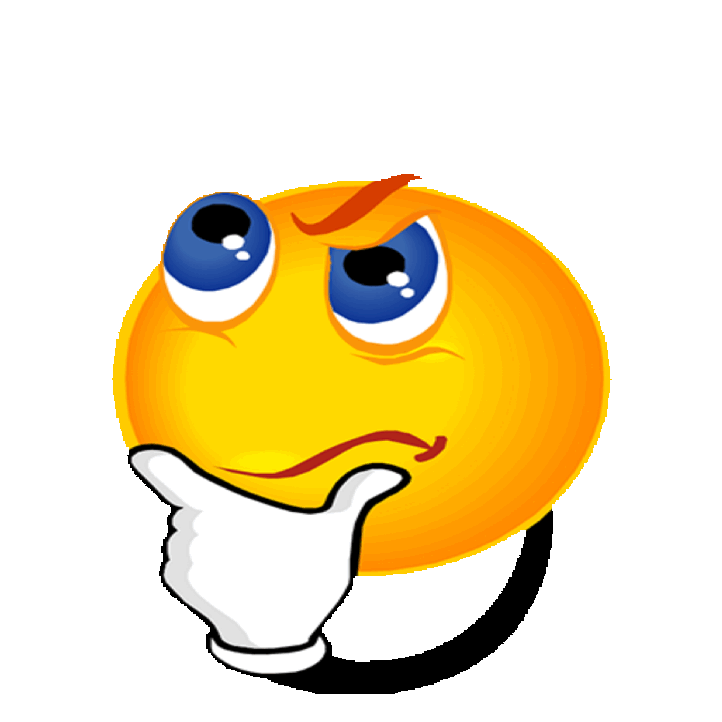 [Speaker Notes: S]
PROBLEMAS DO 1° E 2° GRAUS
[Speaker Notes: S]
PROBLEMAS DO 1° E 2° GRAUS
9. (Fgv 2022) Alda possui R$ 247,00 e seu irmão Mílton possui R$ 170,00. Alda, então, dá a Mílton a quantia de Q reais, de modo que Mílton passa a ter o dobro da quantia de Alda. 
O valor de Q, em reais, é:  
a) 108.    
b) 247.    
c) 139.   
d) 119.   
e) 170.
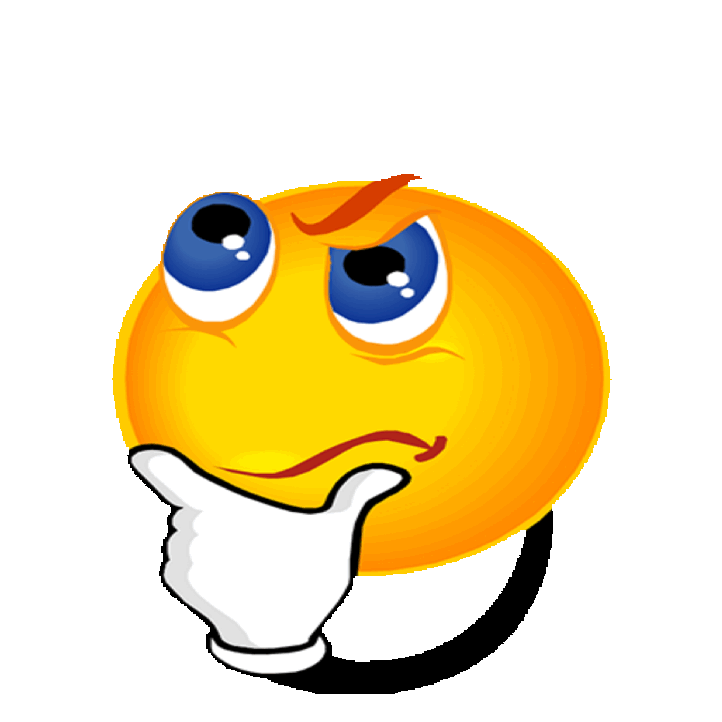 [Speaker Notes: S]
PROBLEMAS DO 1° E 2° GRAUS
[Speaker Notes: S]
PROBLEMAS DO 1° E 2° GRAUS
10. (Uece 2022) O professor Abder comprou alguns exemplares de um livro para presentear seus alunos, gastando R$ 640,00. Ganhou quatro livros de bonificação e, com isso, o preço de cada livro ficou R$ 8,00 mais barato. Assim, é correto afirmar que o número de livros que o professor destinou para presentear seus alunos é 
a) 20.   
b) 12.   
c) 18.   
d) 14.
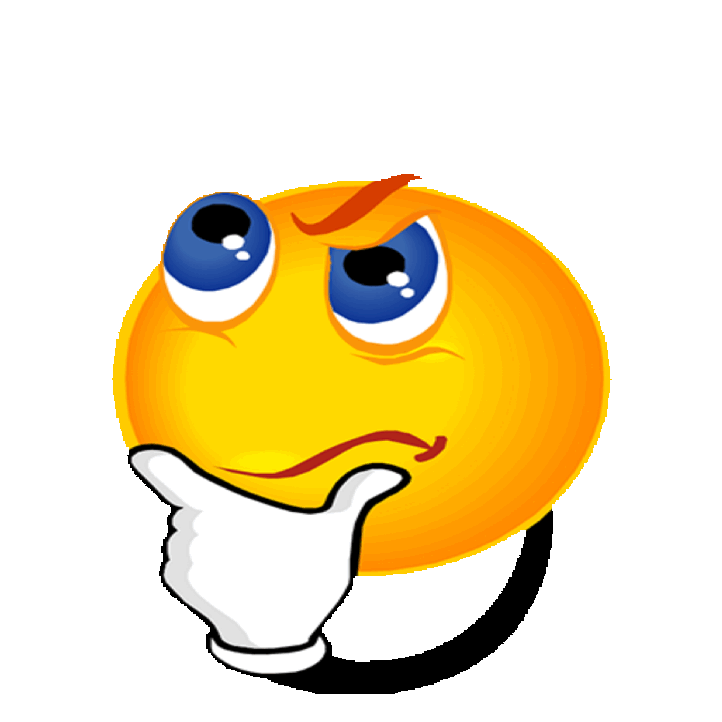 [Speaker Notes: S]
PROBLEMAS DO 1° E 2° GRAUS
[Speaker Notes: S]
PROBLEMAS DO 1° E 2° GRAUS
13. (Enem 2021) Uma pessoa pretende viajar por uma companhia aérea que despacha gratuitamente uma mala com até 10 kg.
Em duas viagens que realizou, essa pessoa utilizou a mesma mala e conseguiu 10 kg com as seguintes combinações de itens:



Para ter certeza de que sua bagagem terá massa de 10 kg, ela decide levar essa mala com duas calças, um sapato e o máximo de camisetas, admitindo que itens do mesmo tipo têm a mesma massa.
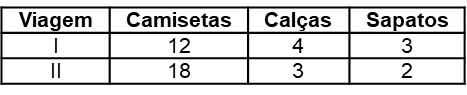 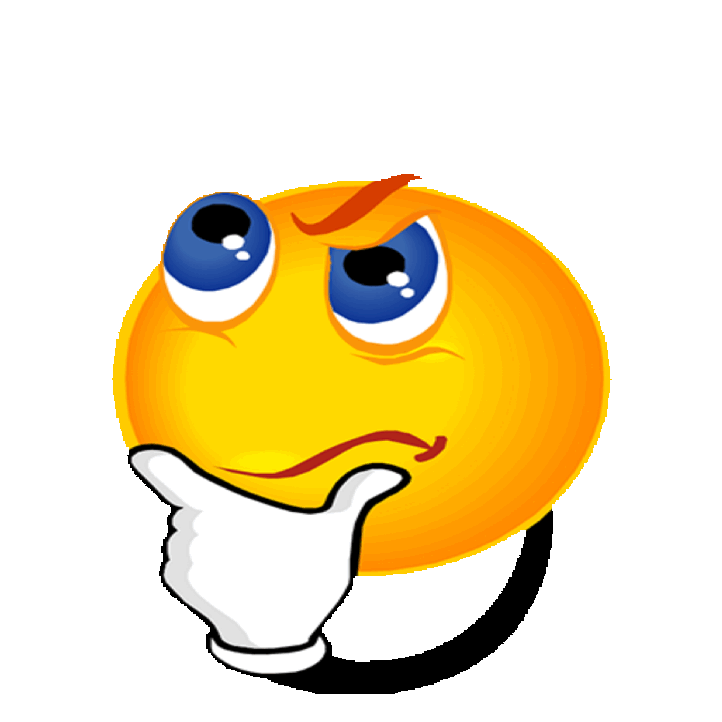 [Speaker Notes: S]
PROBLEMAS DO 1° E 2° GRAUS
Qual a quantidade máxima de camisetas que essa pessoa poderá levar? 
a) 22   
b) 24   
c) 26   
d) 33   
e) 39
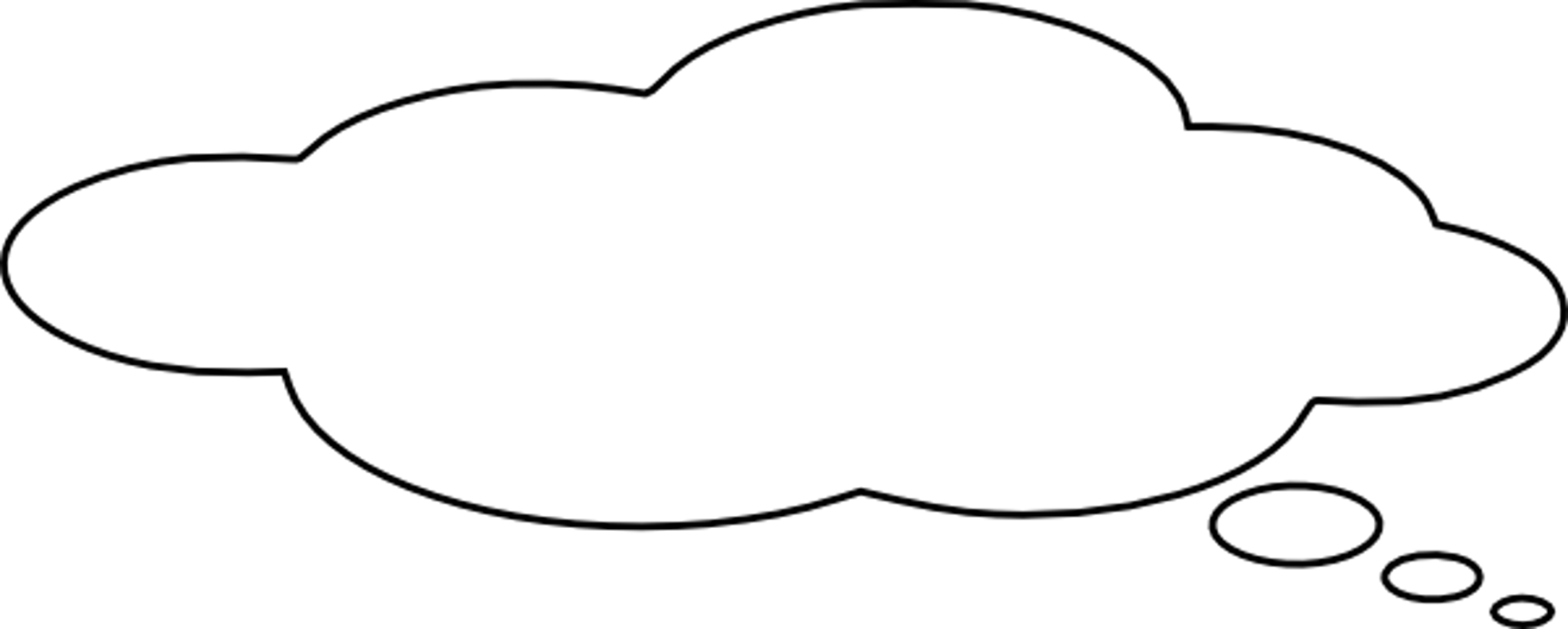 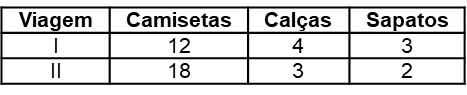 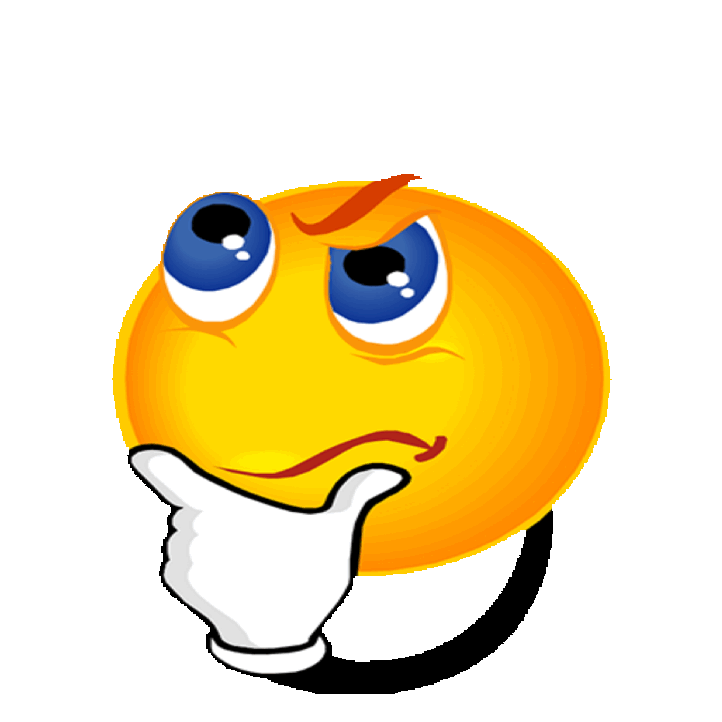 [Speaker Notes: S]
PROBLEMAS DO 1° E 2° GRAUS
[Speaker Notes: S]
PROBLEMAS DO 1° E 2° GRAUS
17. (Enem digital 2020) Para sua festa de 17 anos, o aniversariante convidará 132 pessoas. Ele convidará 26 mulheres a mais do que o número de homens. A empresa contratada para realizar a festa cobrará R$ 50,00 por convidado do sexo masculino e R$ 45,00 por convidado do sexo feminino. Quanto esse aniversariante terá que pagar, em real, à empresa contratada, pela quantidade de homens convidados para sua festa? 
a) 2.385,00   
b) 2.650,00   
c) 3.300,00   
d) 3.950,00   
e) 5.300,00
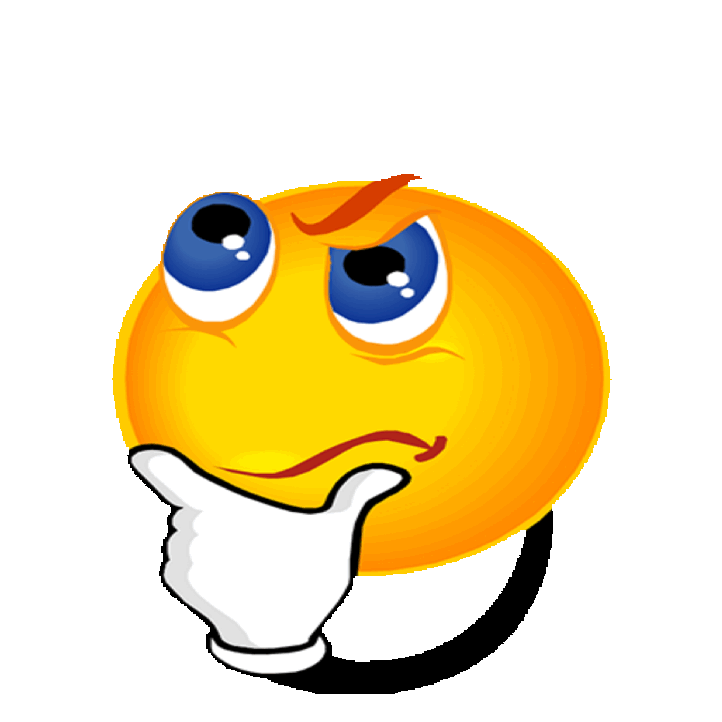 [Speaker Notes: S]
PROBLEMAS DO 1° E 2° GRAUS
[Speaker Notes: S]
PROBLEMAS DO 1° E 2° GRAUS
20. (Enem PPL 2020) A fim de reforçar o orçamento familiar, uma dona de casa começou a produzir doces para revender. Cada receita é composta de 4/5 de quilograma de amendoim e 1/5 de quilograma de açúcar. O quilograma de amendoim custa R$ 10,00 e o do açúcar, R$ 2,00. Porém, o açúcar teve um aumento e o quilograma passou a custar R$ 2,20. Para manter o mesmo custo com a produção de uma receita, essa dona de casa terá que negociar um desconto com o fornecedor de amendoim.
Nas condições estabelecidas, o novo valor do quilograma de amendoim deverá ser igual a 
a) R$ 9,20.   b) R$ 9,75.   c) R$ 9,80.   d) R$ 9,84.   e) R$ 9,95.
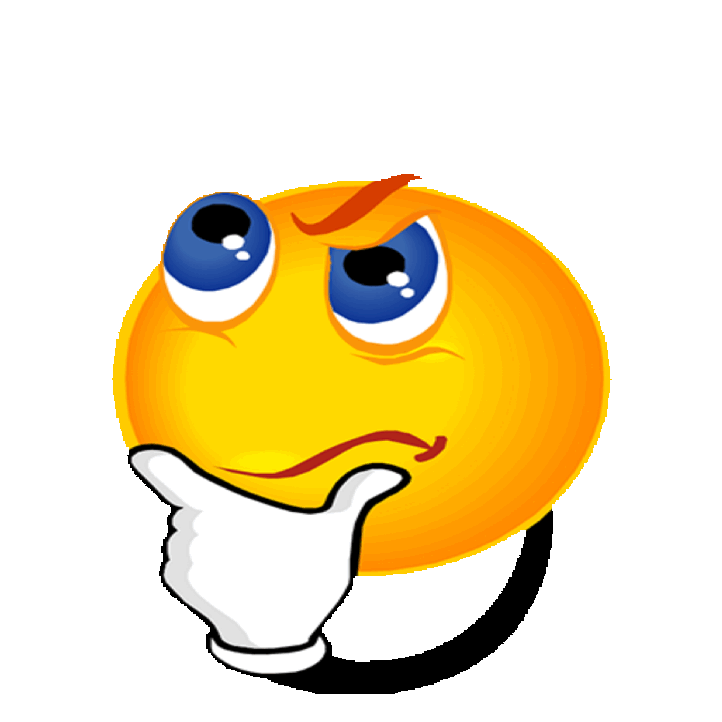 [Speaker Notes: S]
PROBLEMAS DO 1° E 2° GRAUS
[Speaker Notes: S]
PROBLEMAS DO 1° E 2° GRAUS
27. (Efomm 2019) Numa equação, encontramos o valor de 884. Para chegar a esse resultado, somamos os quadrados de dois números pares, consecutivos e positivos. Determine o quociente da divisão do maior pelo menor 
a) 0,87.   
b) 0,95.   
c) 1,03.   
d) 1,07.   
e) 1,10.
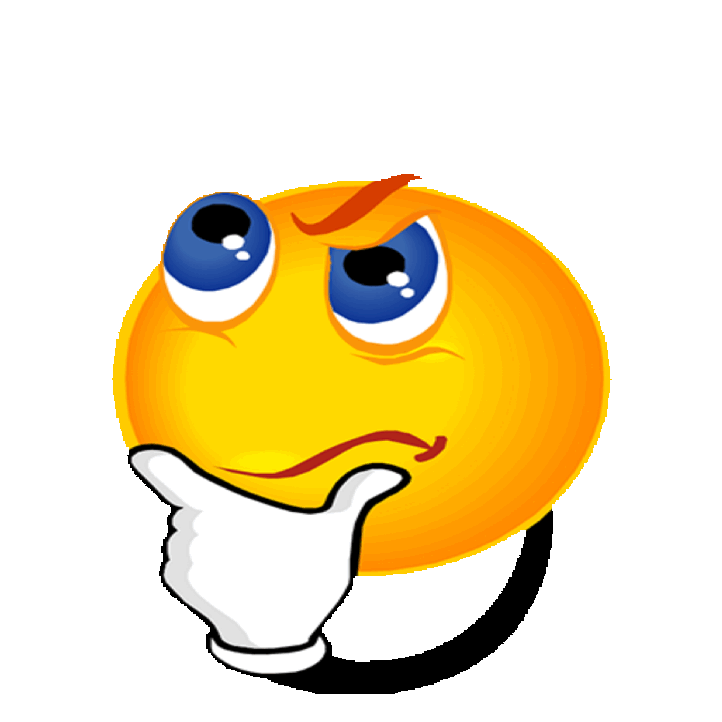 [Speaker Notes: S]
PROBLEMAS DO 1° E 2° GRAUS
[Speaker Notes: S]
PROBLEMAS DO 1° E 2° GRAUS
30. (Enem 2018) Uma loja vende automóveis em N parcelas iguais sem juros. No momento de contratar o financiamento, caso o cliente queira aumentar o prazo, acrescentando mais 5 parcelas, o valor de cada uma das parcelas diminui R$ 200,00, ou se ele quiser diminuir o prazo, com 4 parcelas a menos, o valor de cada uma das parcelas sobe R$ 232,00. Considere ainda que, nas três possibilidades de pagamento, o valor do automóvel é o mesmo, todas são sem juros e não é dado desconto em nenhuma das situações.
Nessas condições, qual é a quantidade N de parcelas a serem pagas de acordo com a proposta inicial da loja? 
a) 20   b) 24   c) 29   d) 40   e) 58
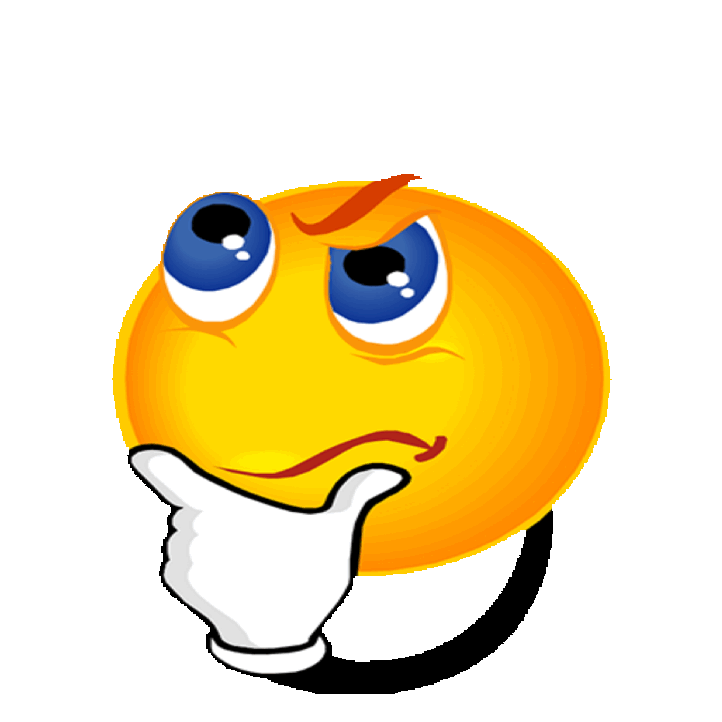 [Speaker Notes: S]
PROBLEMAS DO 1° E 2° GRAUS
[Speaker Notes: S]
PROBLEMAS DO 1° E 2° GRAUS
34. (Enem (Libras) 2017) Para incentivar a reciclagem e evitar lixo espalhado durante as festas de final de ano, a prefeitura de uma cidade fez uma campanha com sorteio de prêmios. Para participar do sorteio, era necessário entregar cinco latinhas de alumínio ou três garrafas de vidro vazias para ter direito a um cupom. Um grupo de estudantes de uma escola trocou suas latinhas e garrafas de vidro e com isso adquiriram dez cupons; outro grupo trocou o triplo das garrafas e a mesma quantia de latinhas do primeiro grupo, conseguindo vinte cupons.
Quantas garrafas de vidro e quantas latinhas, respectivamente, o segundo grupo trocou? 
a) 5 e 5   b) 15 e 5   c) 15 e 25   d) 45 e 25   e) 45 e 75
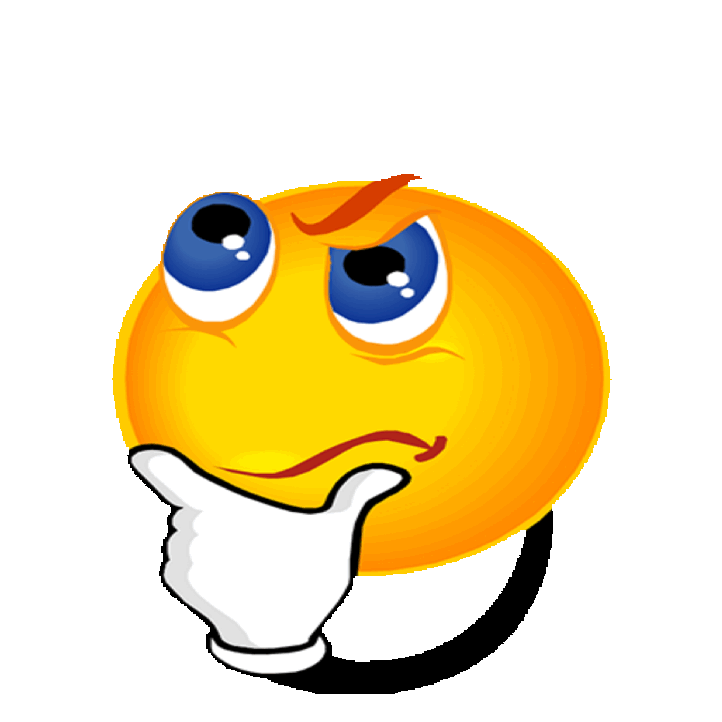 [Speaker Notes: S]
PROBLEMAS DO 1° E 2° GRAUS
[Speaker Notes: S]